Путешествие по Пачелмскму району
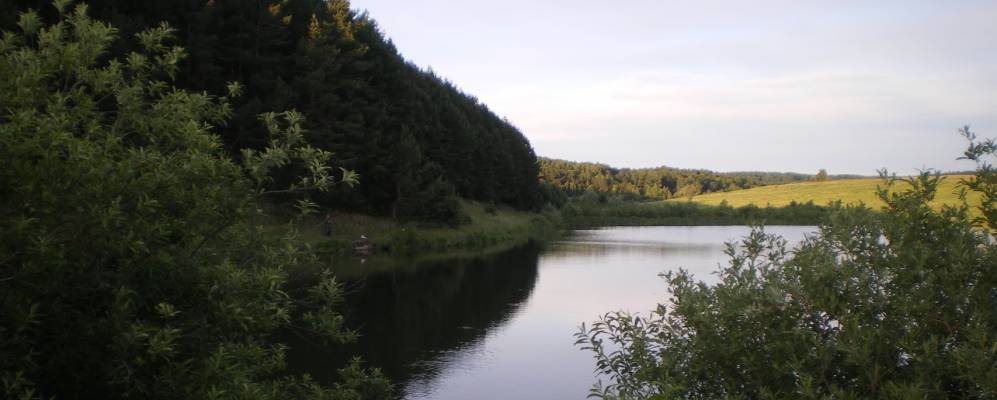 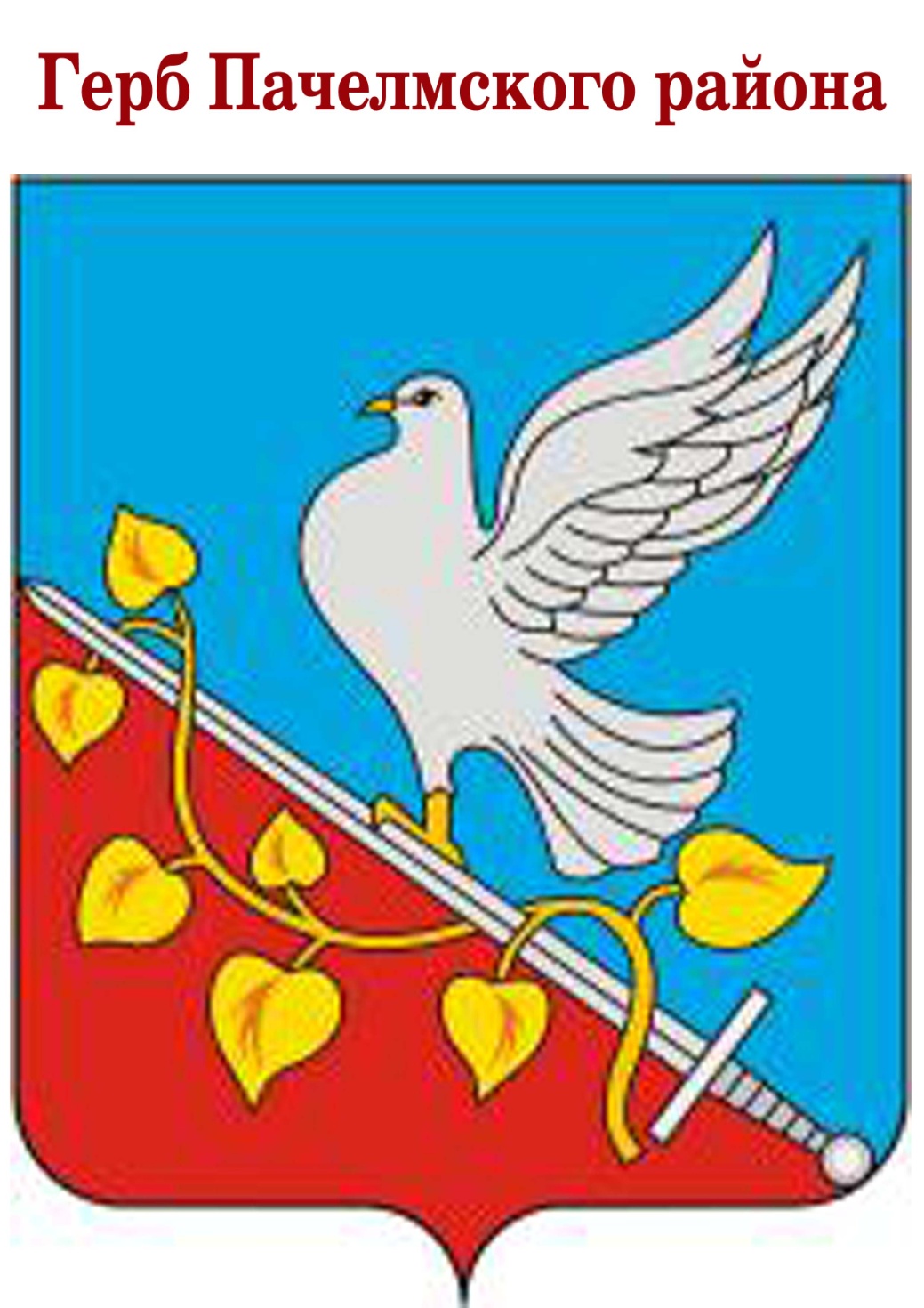 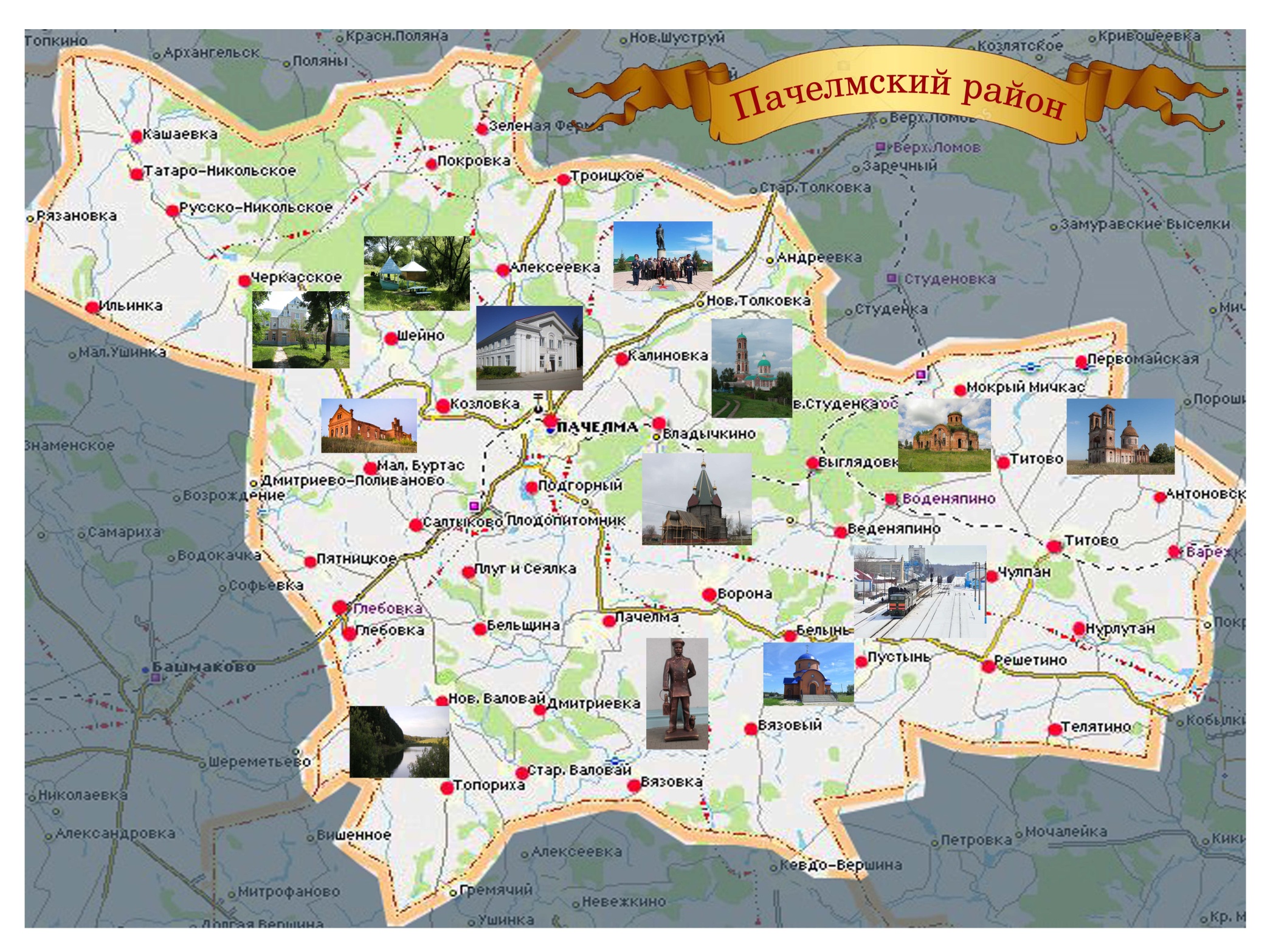 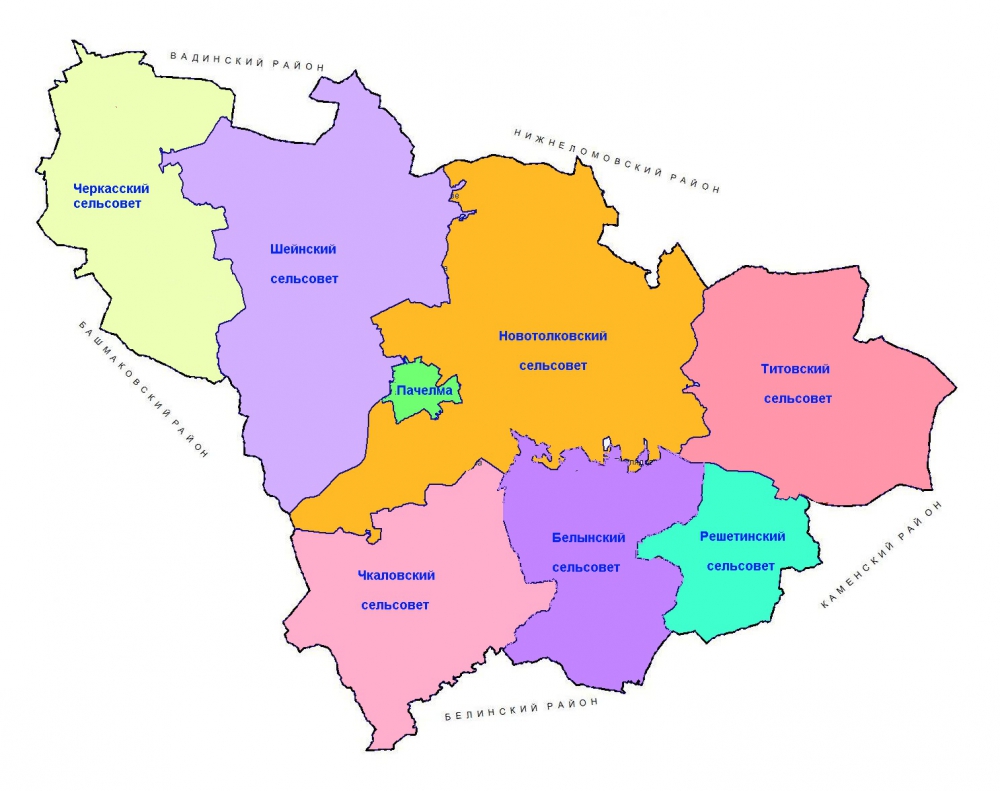 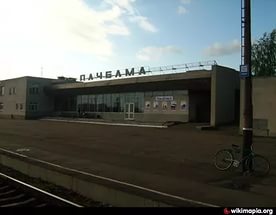 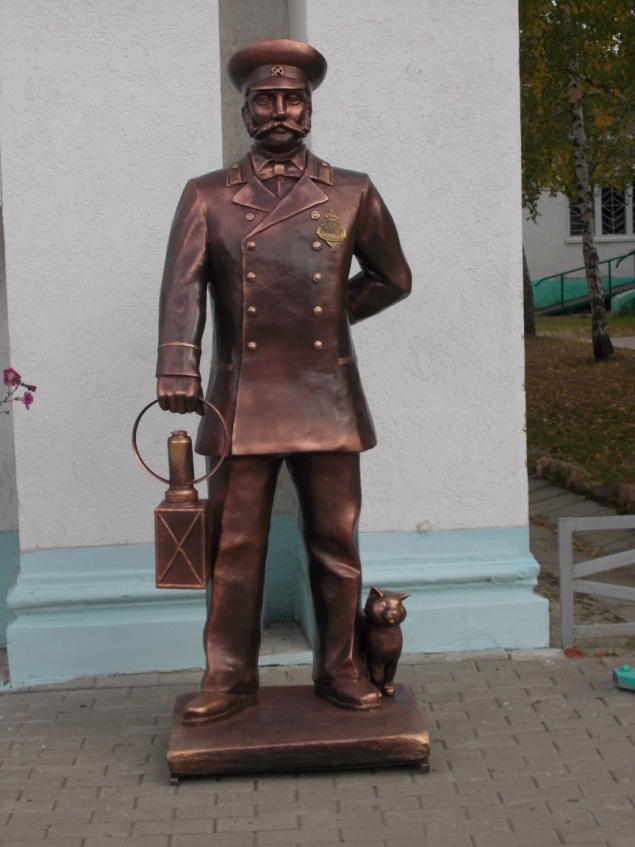 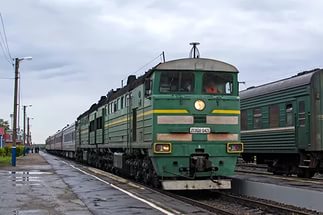 Железнодорожная станция Пачелма
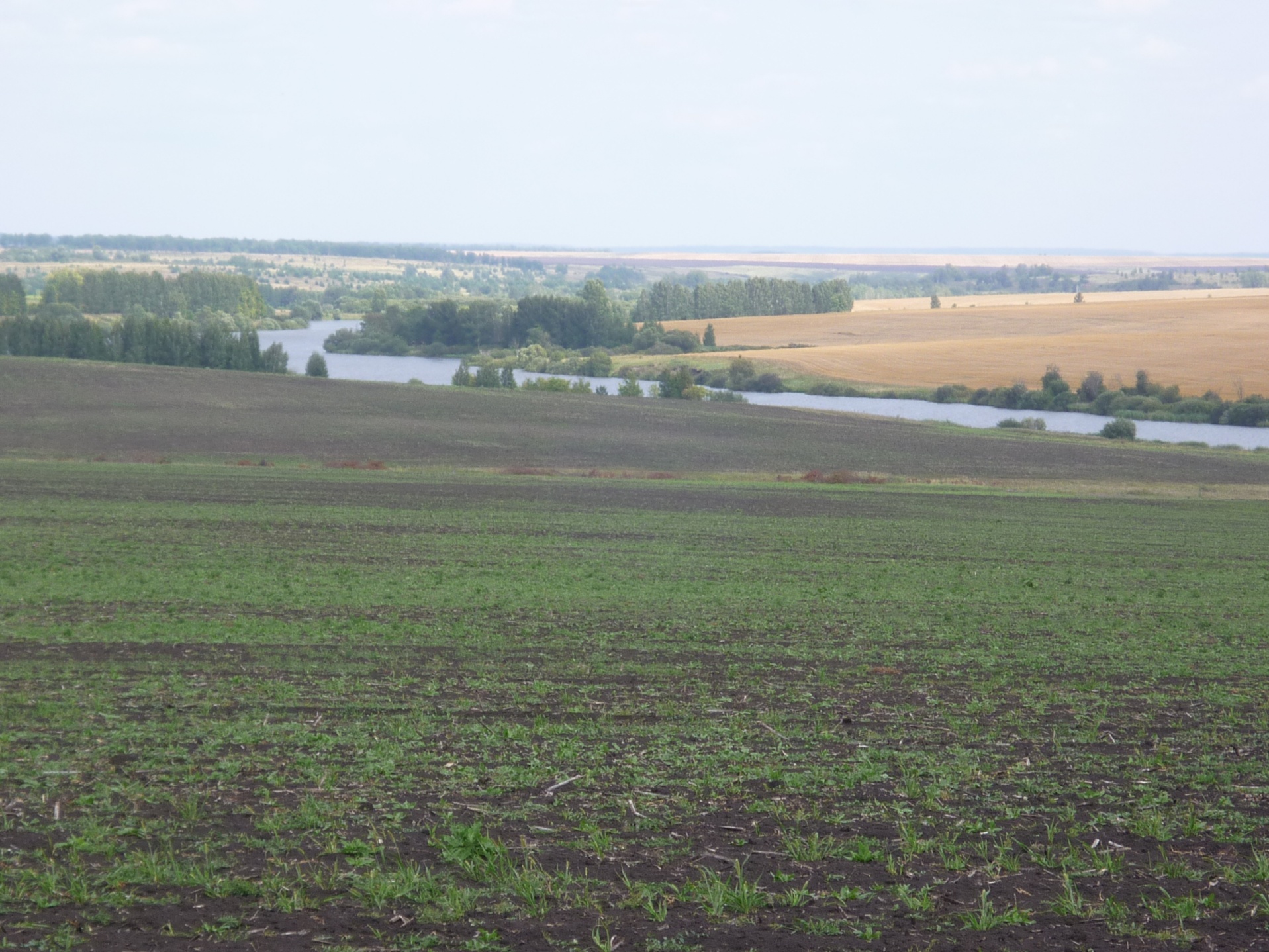 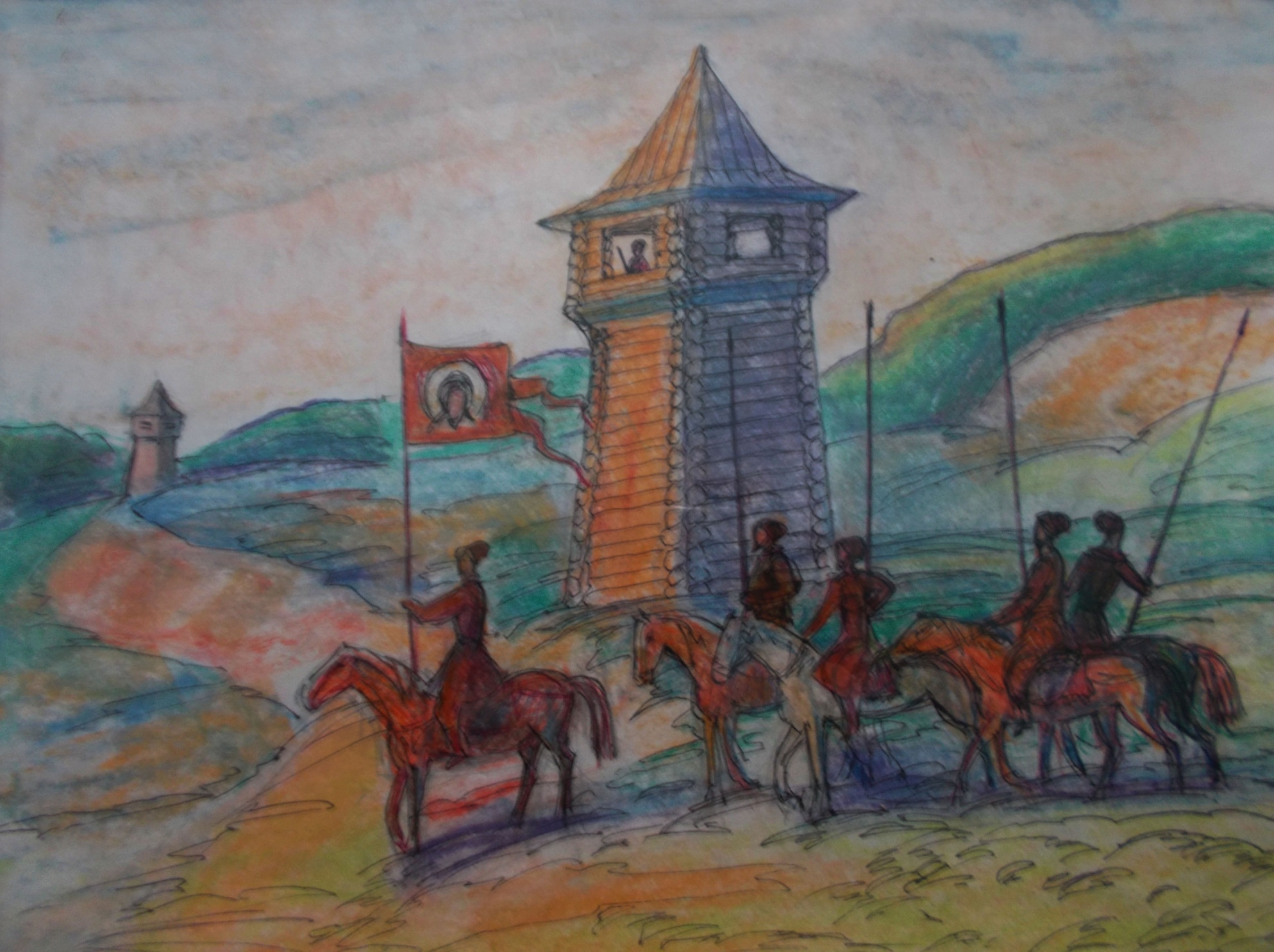 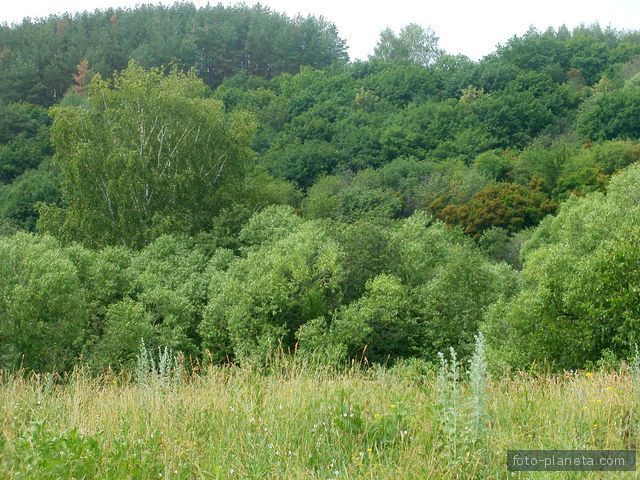 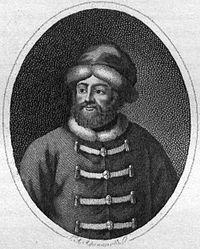 Алексей  Семенович  Шеин
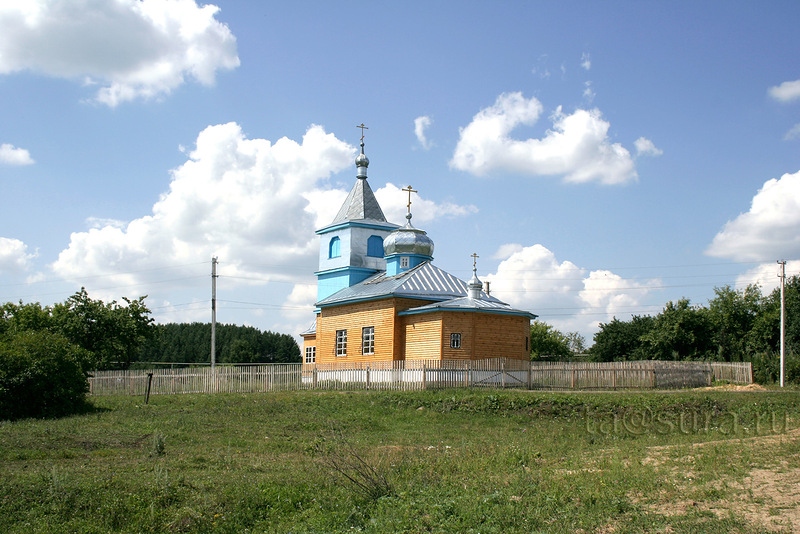 Село Шеино  Покровский храм
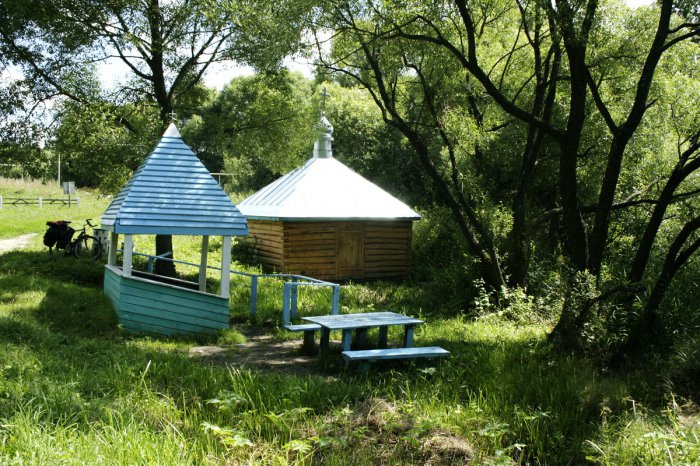 Святой источник в селе Шеино
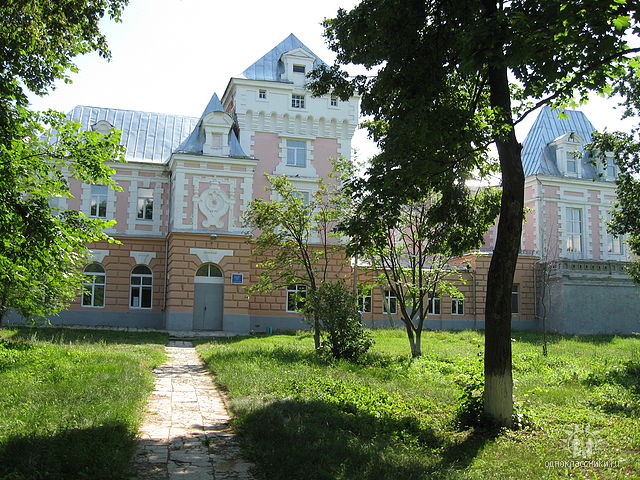 Замок Штенгеля , ныне школа села Черкасское
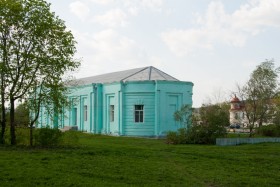 Церковь Александра Невского, переоборудованная в клуб в с. Черкасское
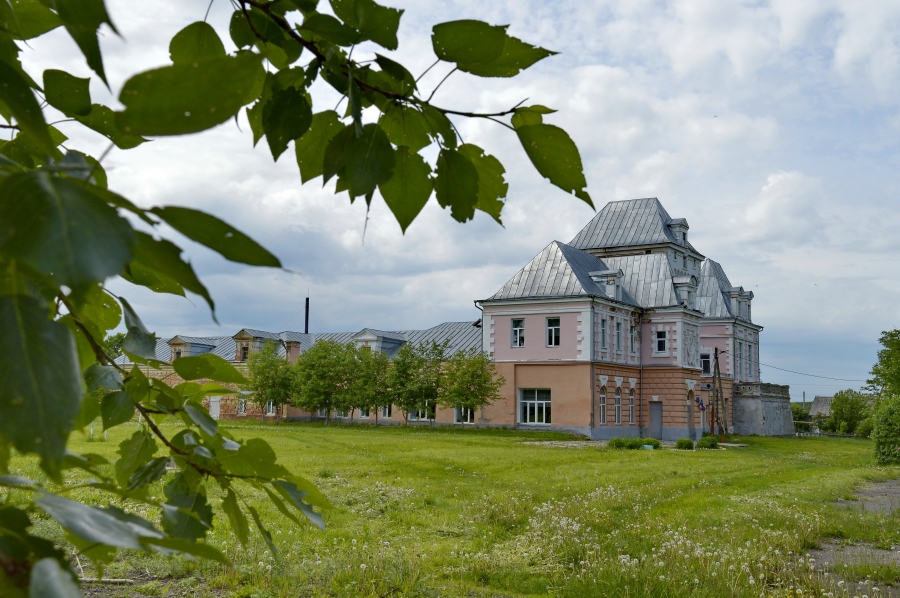 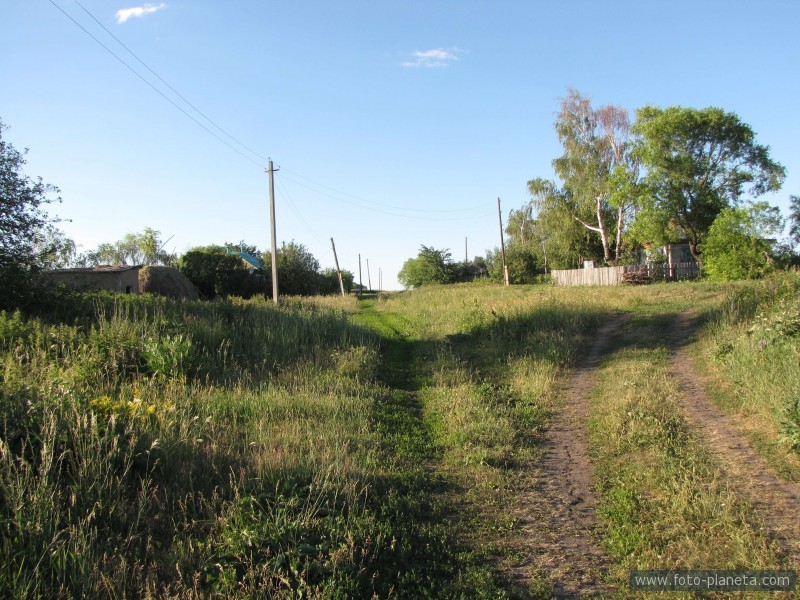 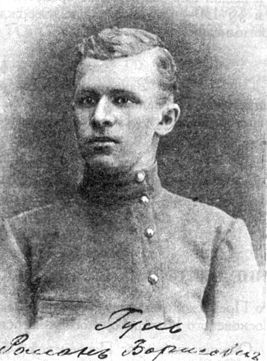 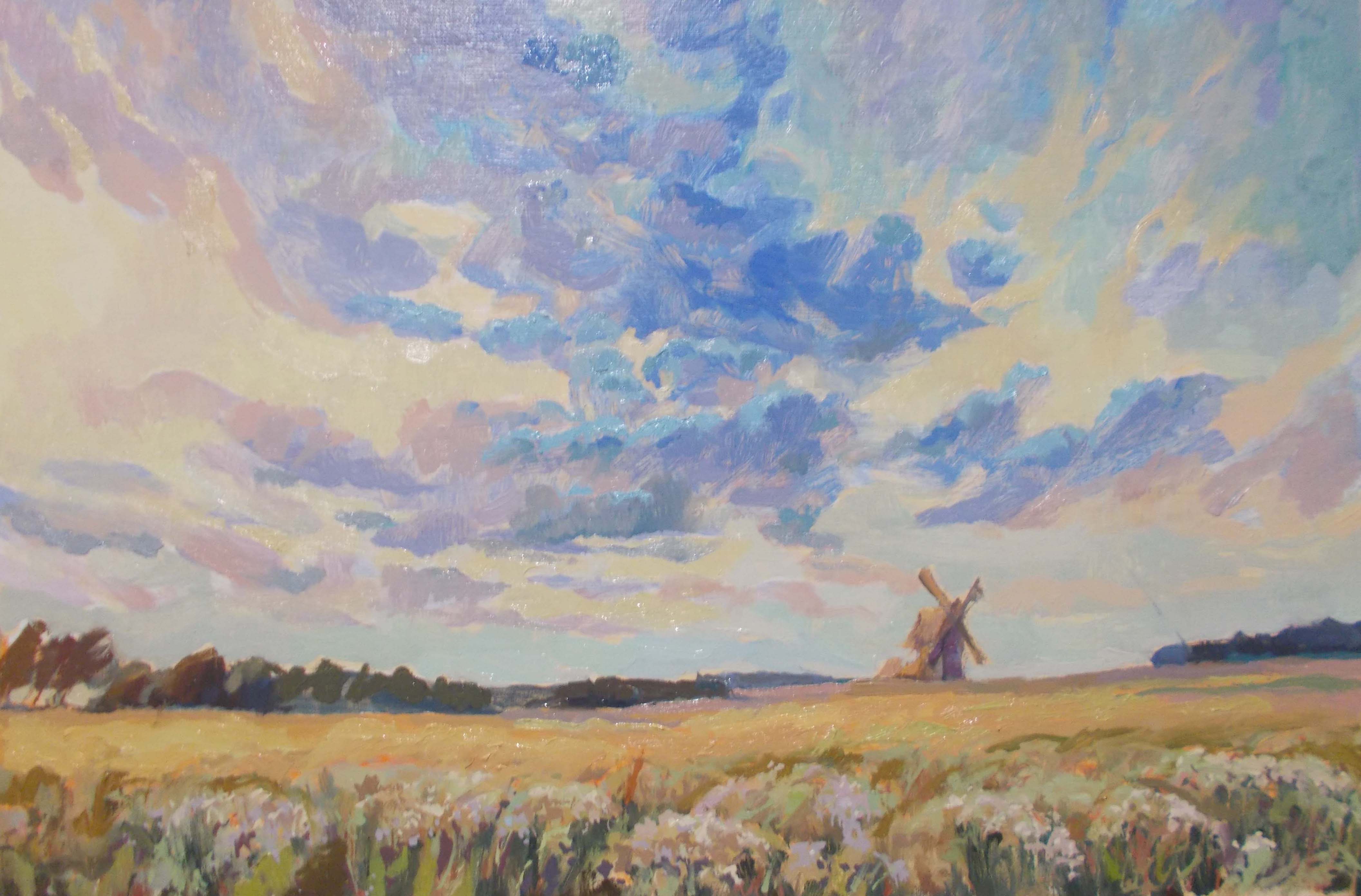 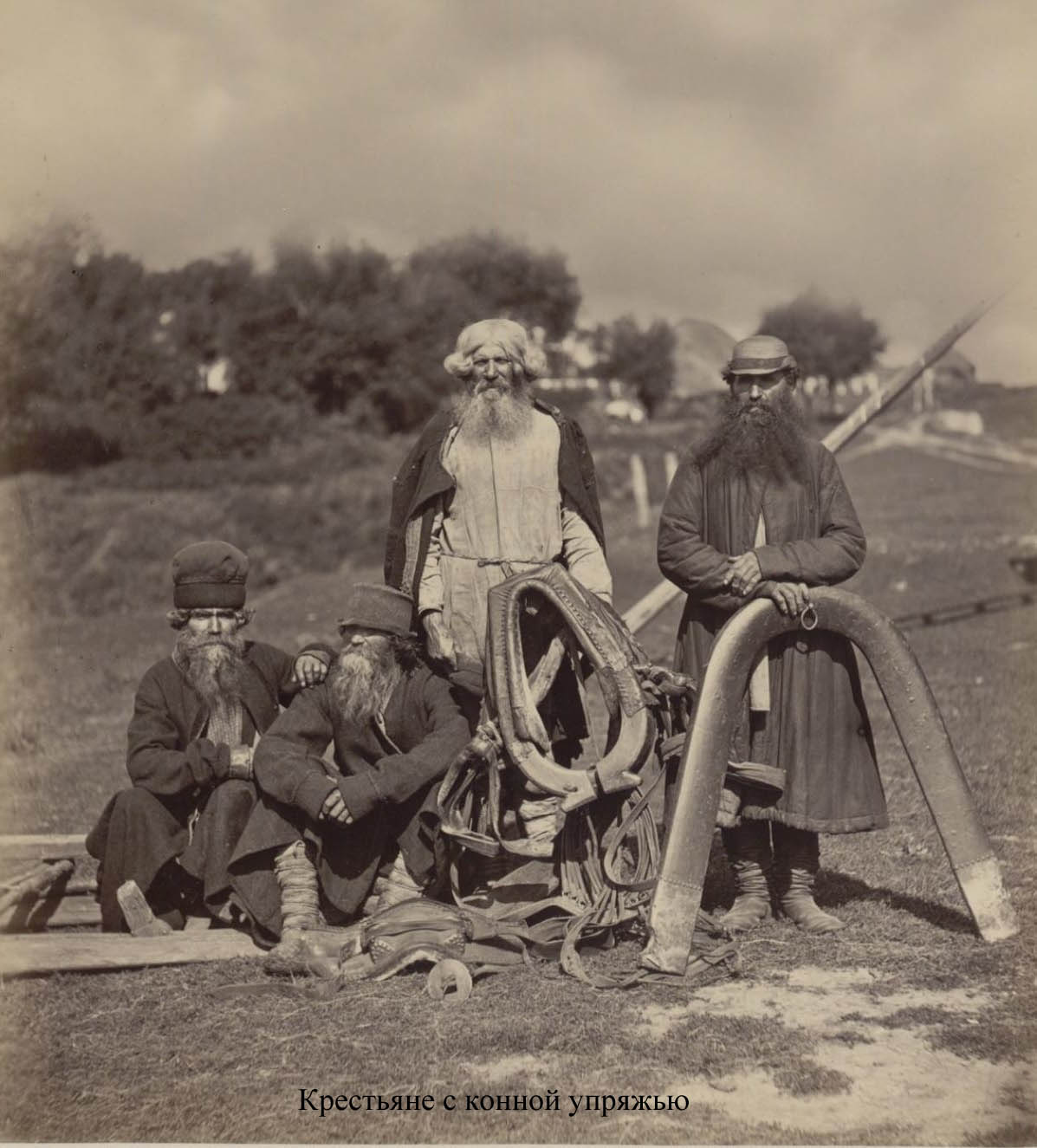 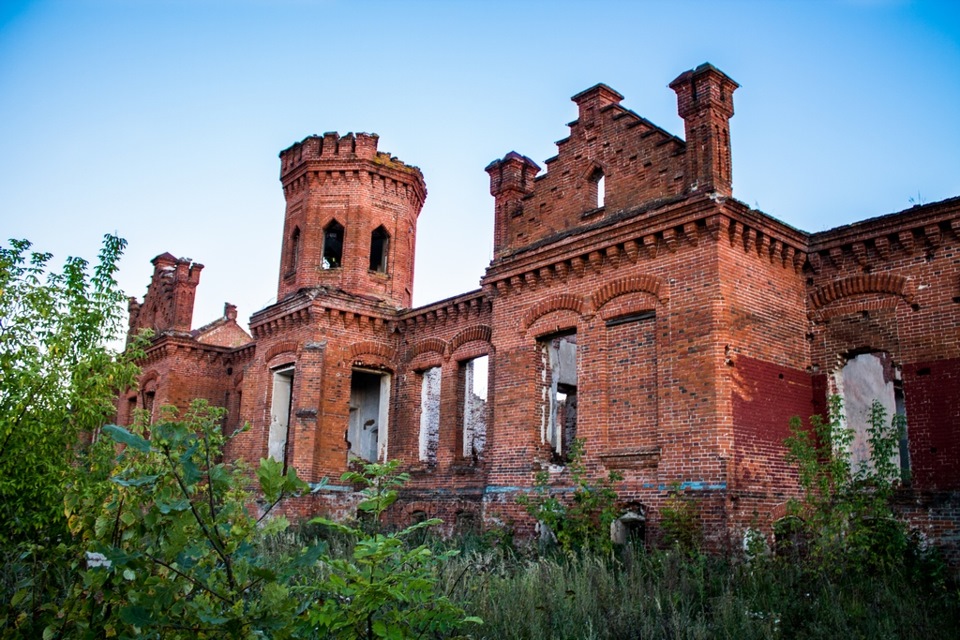 Замок Грендбаума в селе Козловка
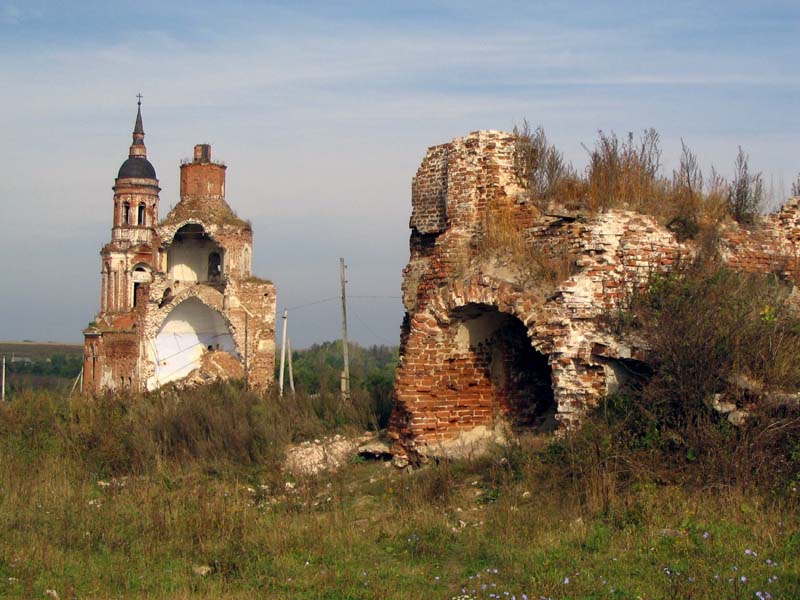 Село Архангельское
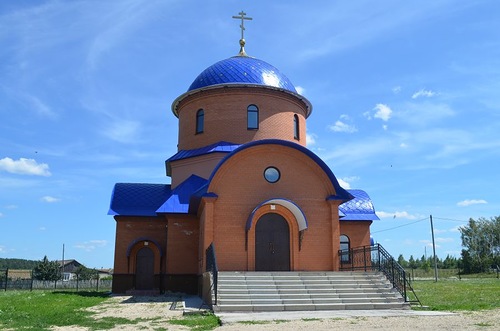 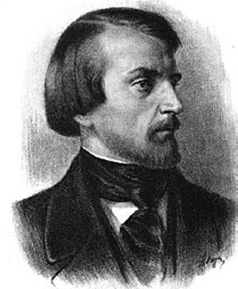 Село Белынь
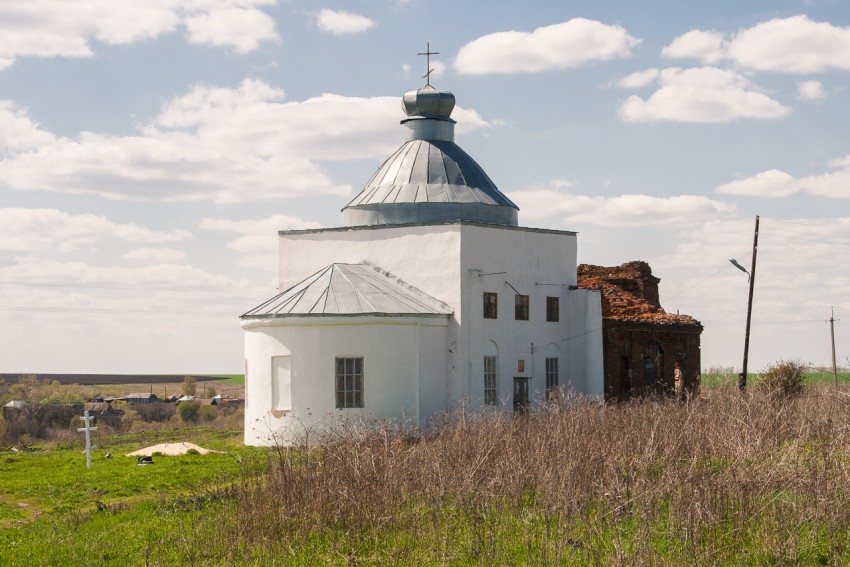 Село Новый Валовай
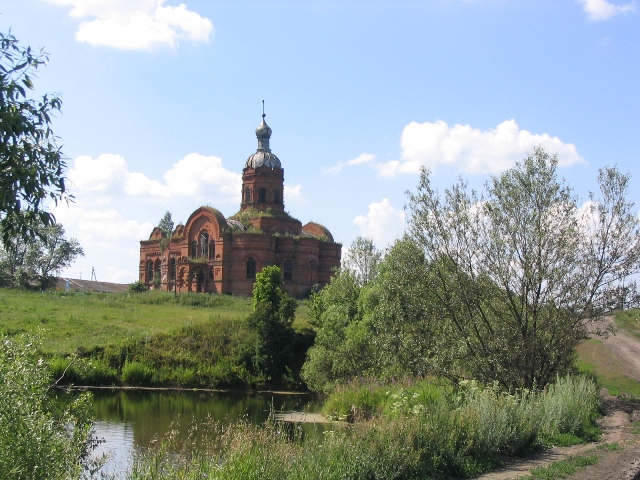 Студенка
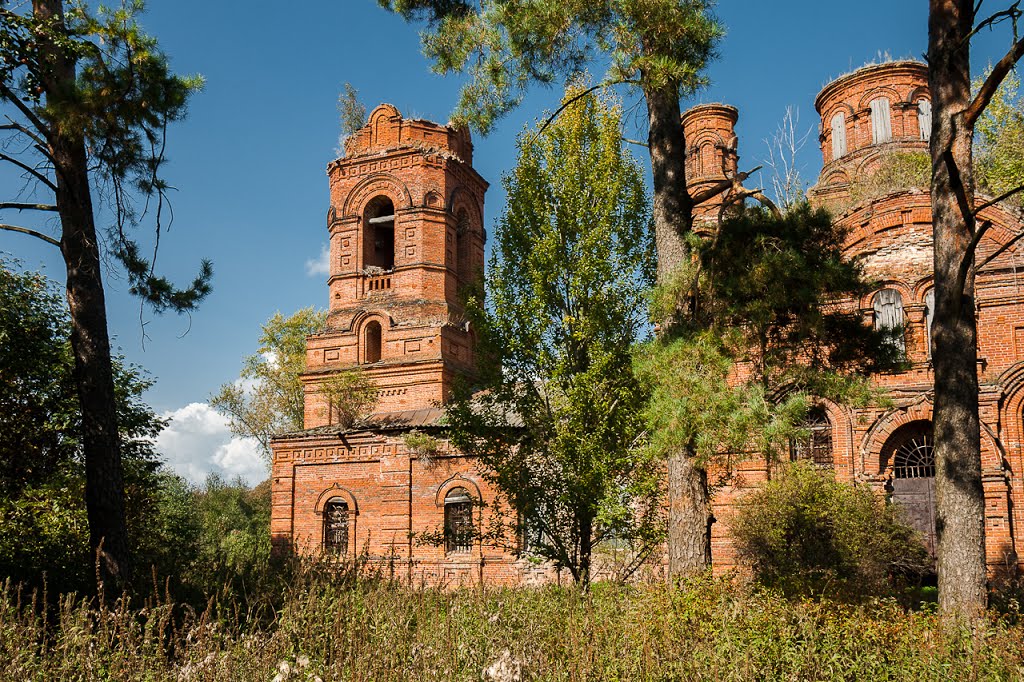 село Алексеевка
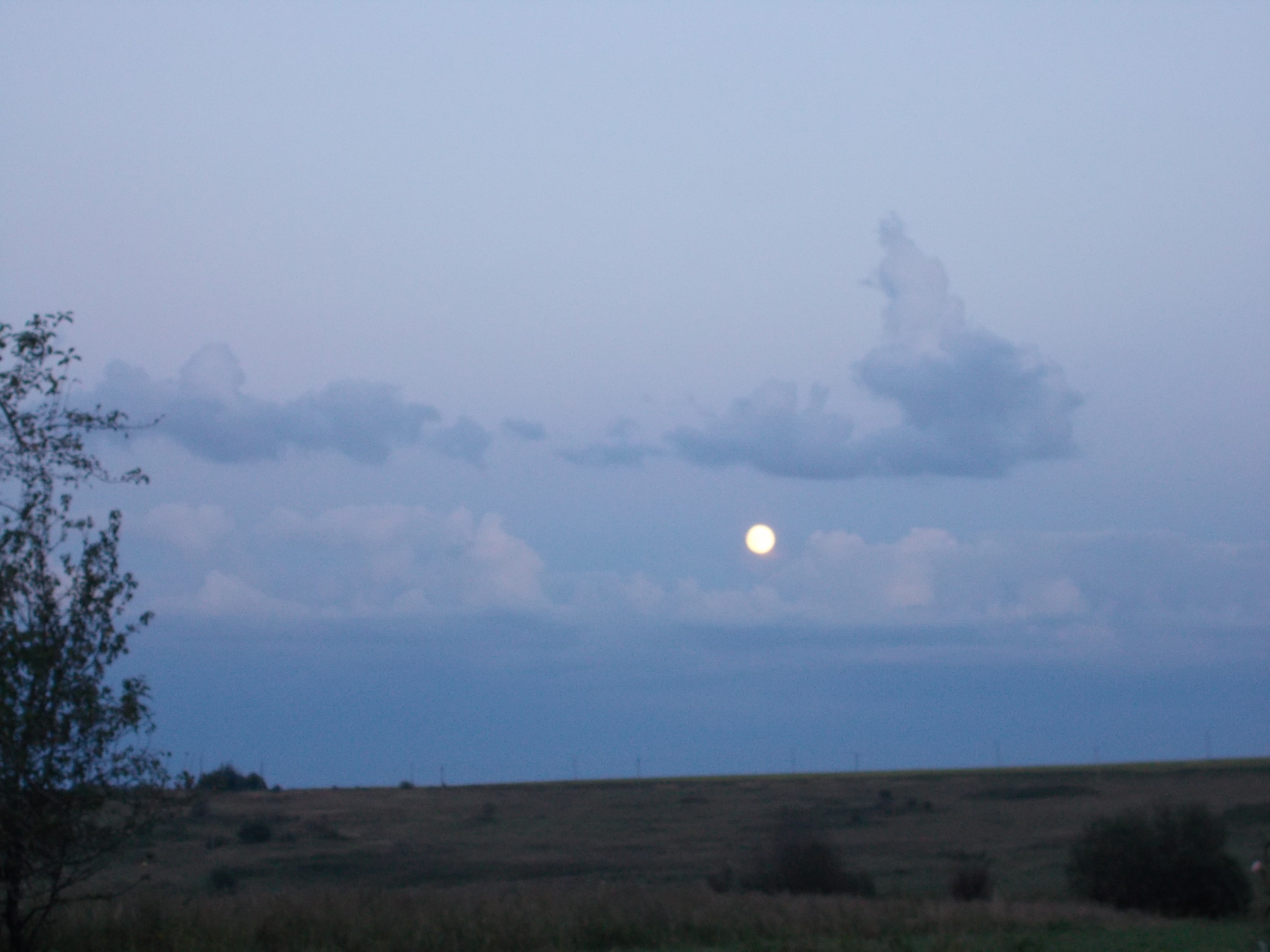 Фелициантовское городище
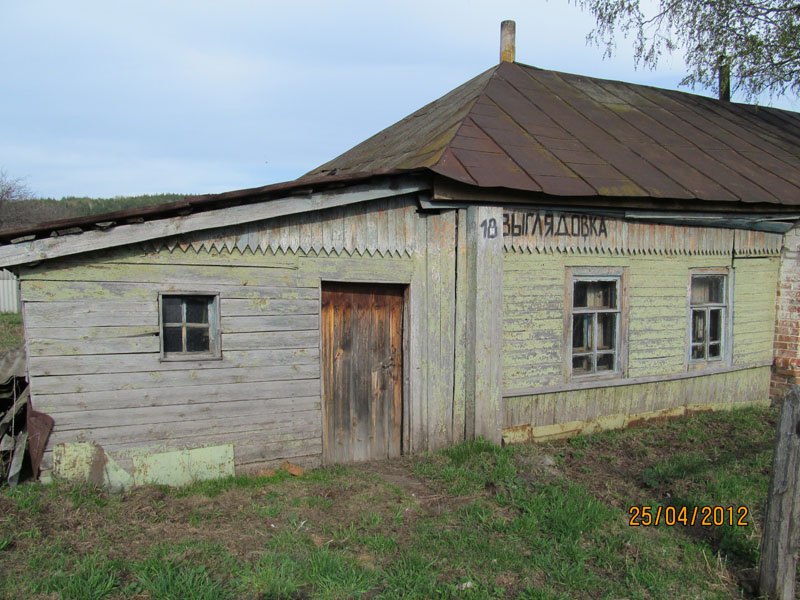 Разъезд Выглядовка
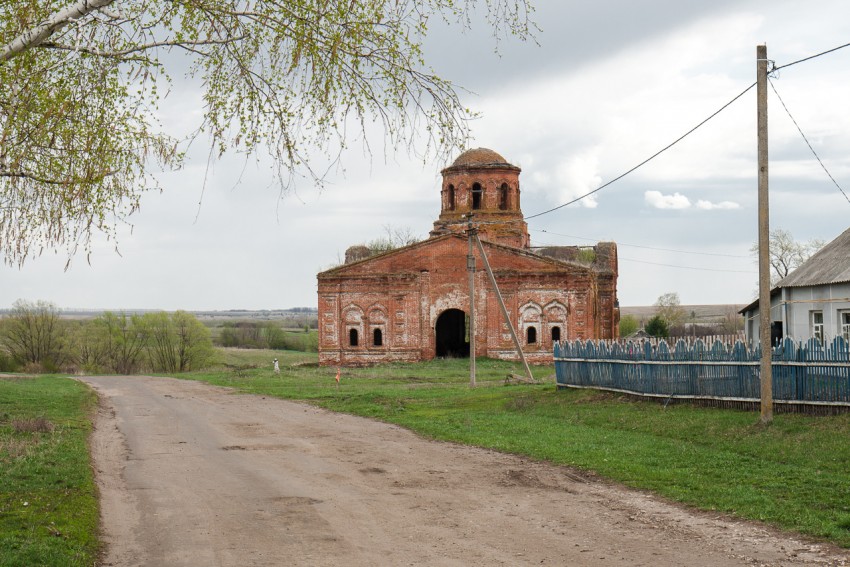 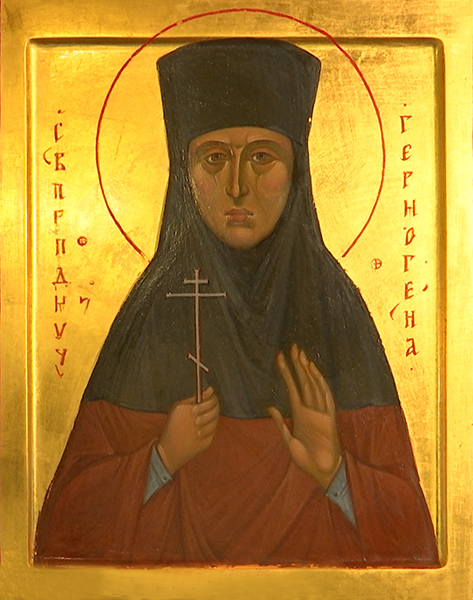 Село Мокрый Мичкасс
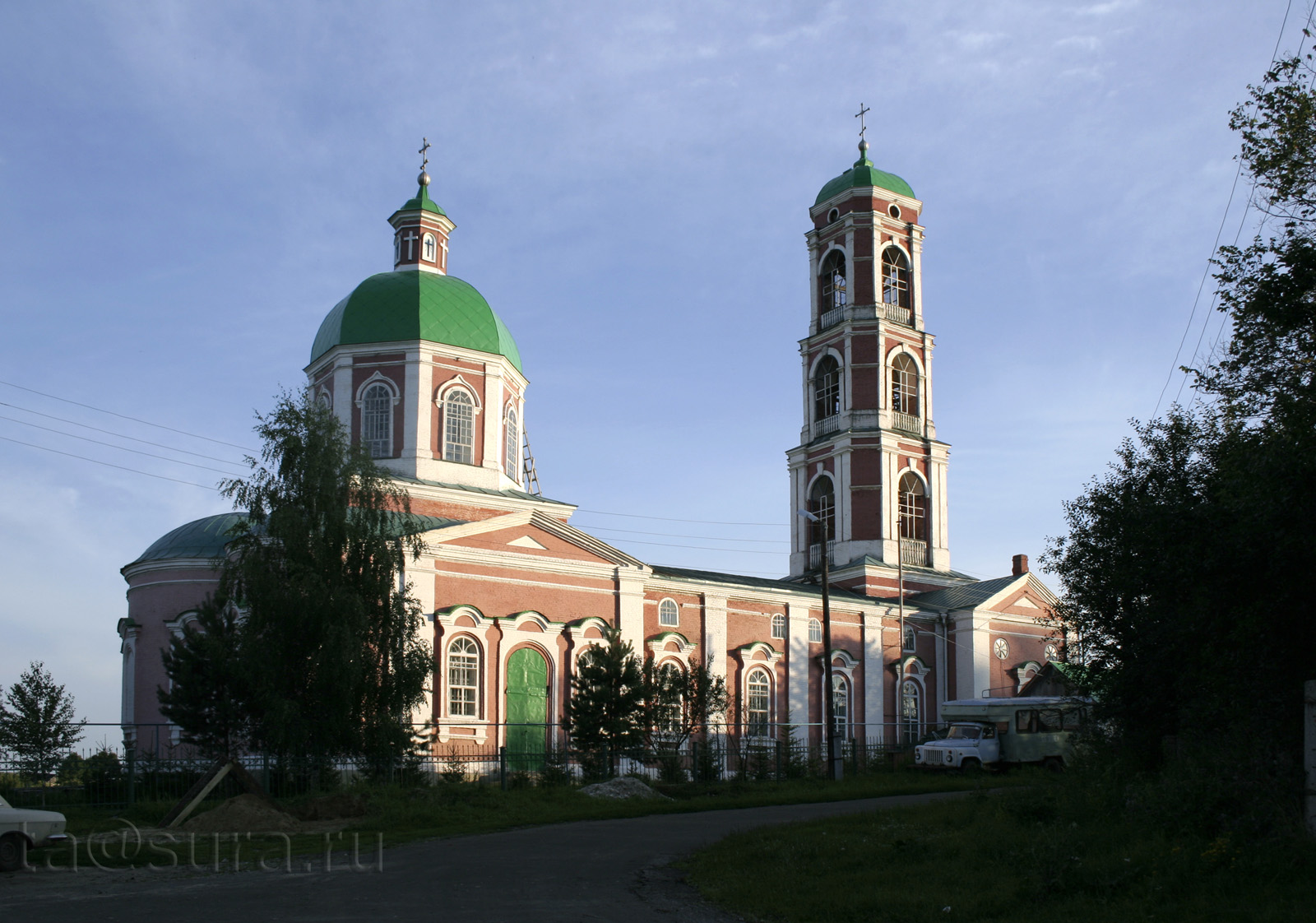 Храм  Дмитрия Солунского в селе Калиновка
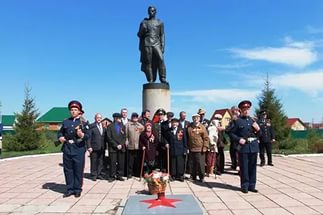 В годы Великой Отечественной войны погибли в боях жителей района – 1766, умерли от ран – 304, погибли в плену – 27, пропали без вести – 1959, всего безвозвратных потерь – 4056 человек.
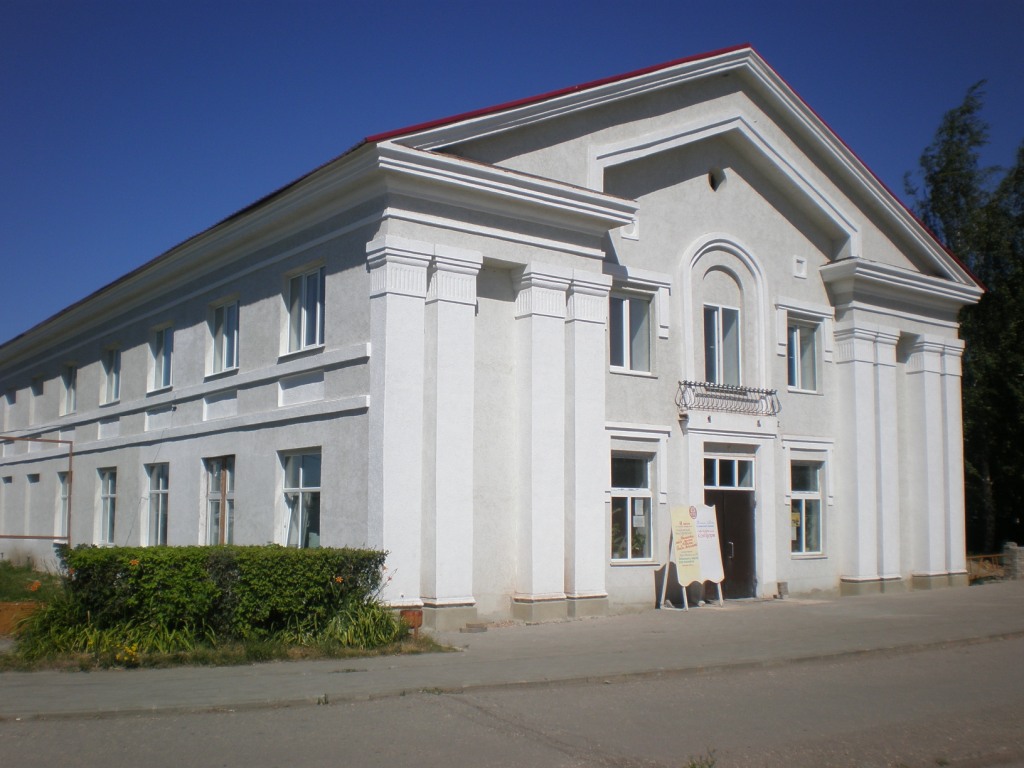 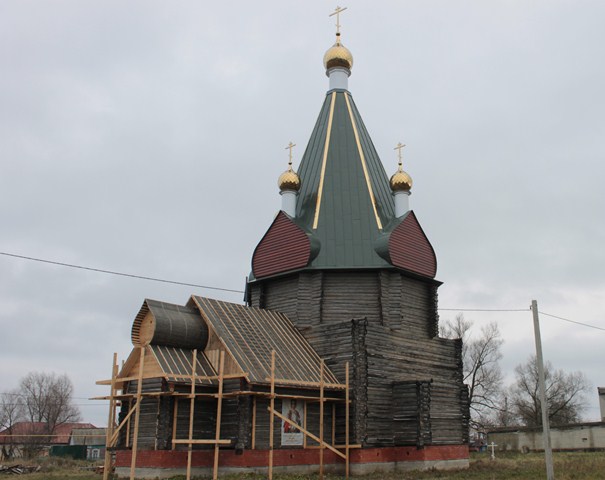 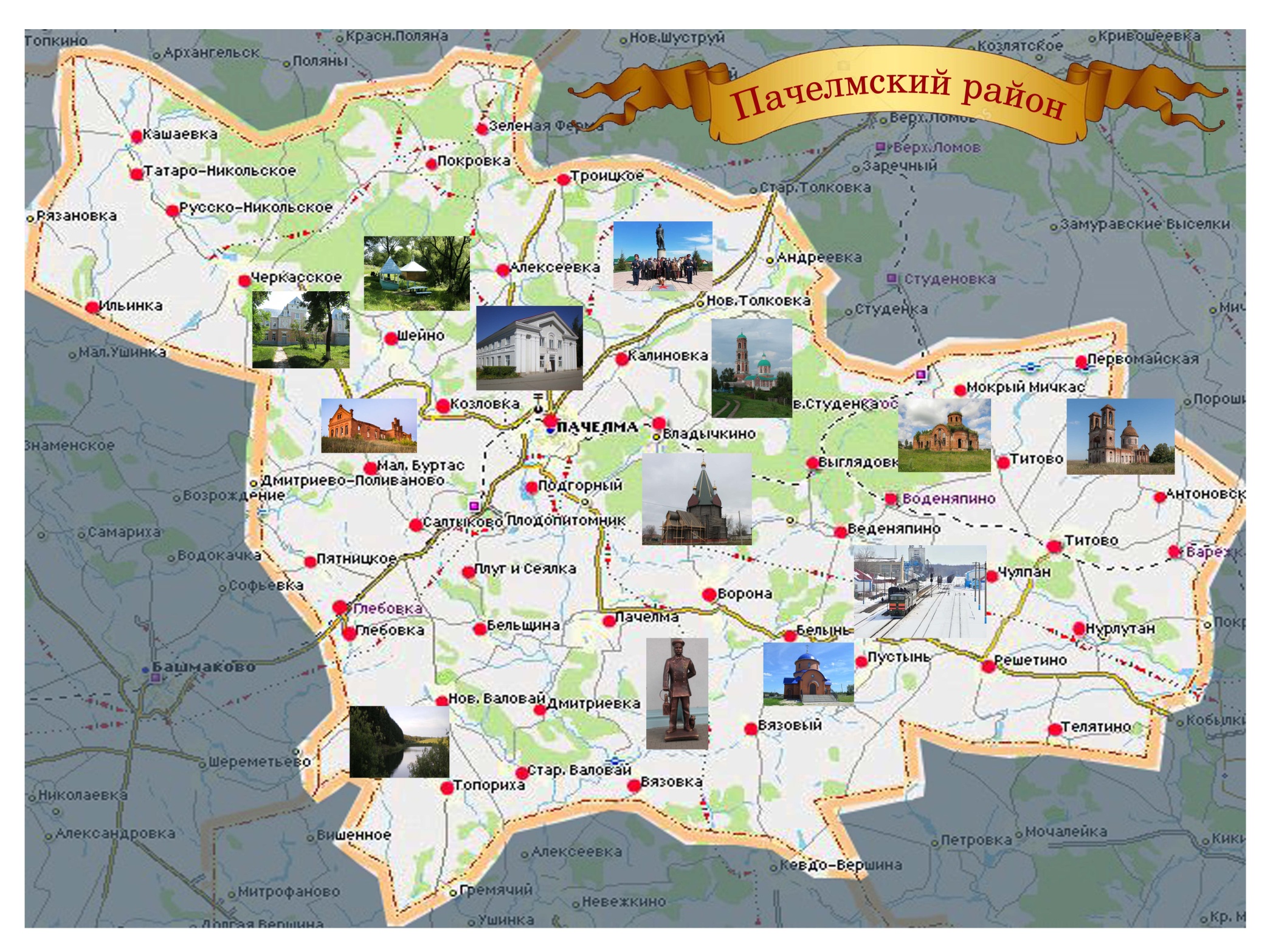